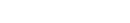 Sales Process


Description: This workflow describes all the steps required to properly prepare and present to a prospect who is considering hiring you as a Financial Advisor. It is in this meeting that you really learn about the prospective client’s current financial status and future needs to match them with the services you provide. This workflow is the second of three phases in the sales process.
© 2015 SEI. This information is proprietary.  No further distribution is intended.
sei.com/advisors
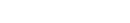 Sales Process
© 2015 SEI. This information is proprietary.  No further distribution is intended.
.
sei.com/advisors
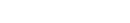 Sales Process
© 2015 SEI. This information is proprietary.  No further distribution is intended.
sei.com/advisors
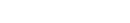 Sales Process
© 2015 SEI. This information is proprietary.  No further distribution is intended.
sei.com/advisors